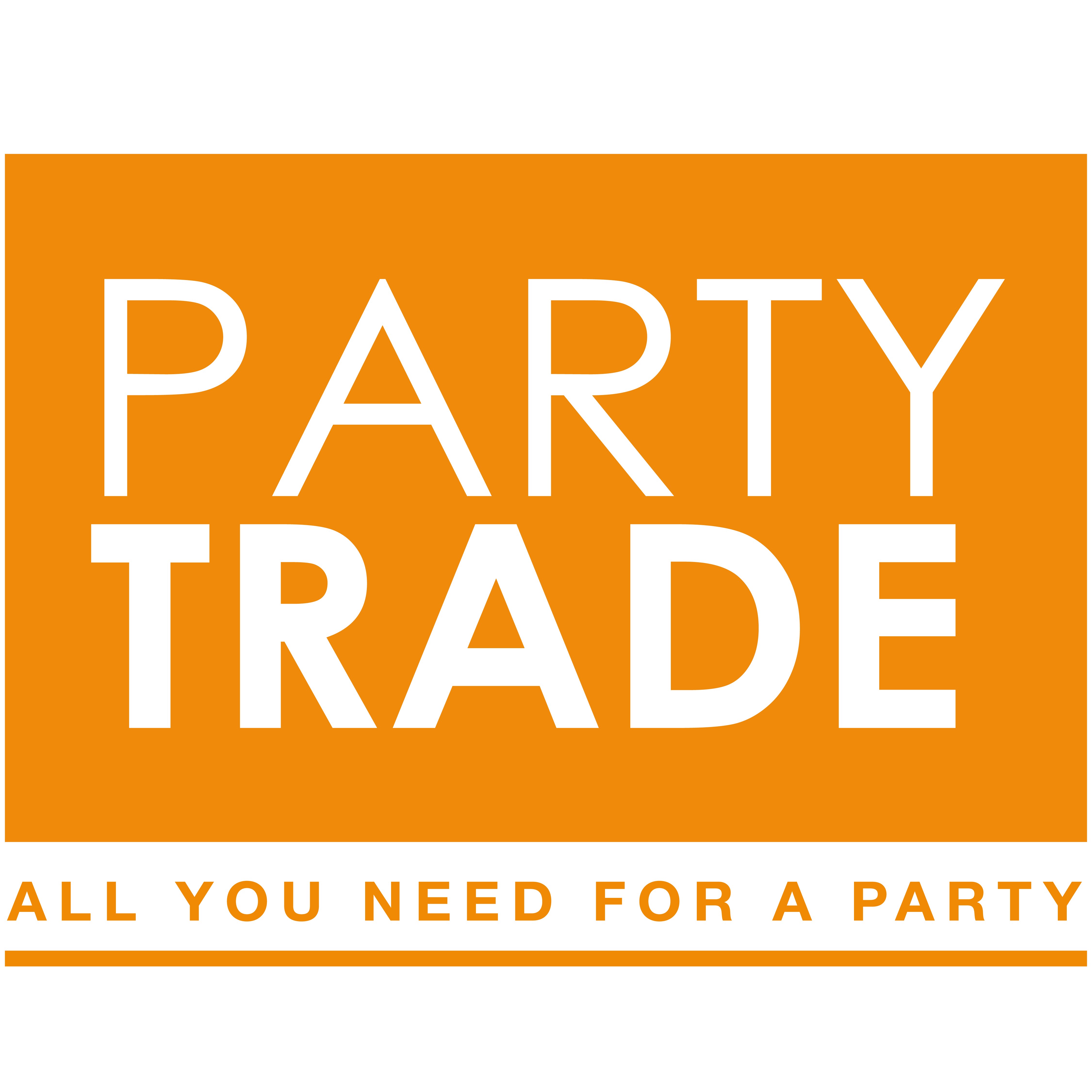 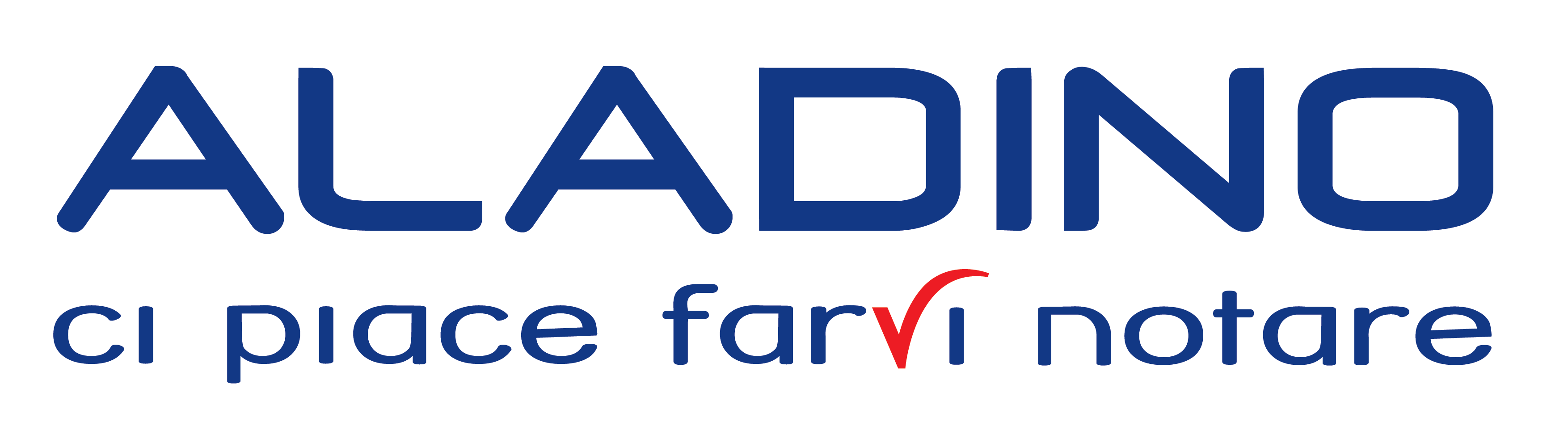 ANIMAZIONE SUL TERRITORIO
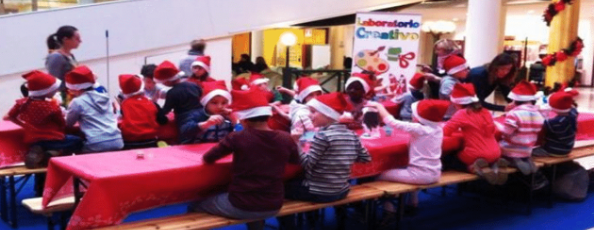 Divenire promotore di nuove relazioni sul territorio è alla portata di tutti quando si ha un Team al completo di esperti del settore a disposizione. 
Potrai creare Eventi per Grandi e Piccini, sportivi, creativi, Dog Friendly e tanto altro...
I nostri professionisti sono esperti nel rendere ogni Evento affascinante e divertente, interagendo direttamente con il pubblico che fa da protagonista. 

Potrai organizzare sfilate a tema, decorazioni cittadine e momenti di aggregazione collettiva che resteranno un immenso ricordo per tutti i partecipantiPrezzo da concordare in base a durata e distanza.
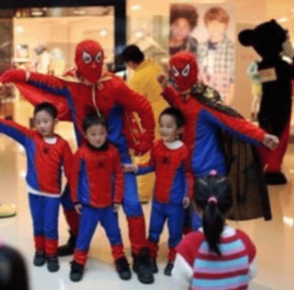 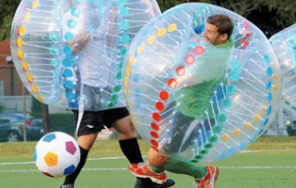 Tag: animatore, intrattenimento, spettacolo, adulti, bambini, merenda, sport, costumi, festa a tema, xmas, multiattività
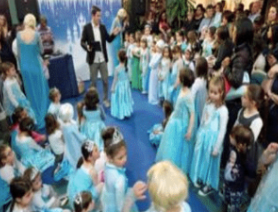